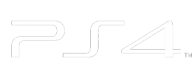 ACCESSOIRES PS4
Casque PS-U700 7.1/USB
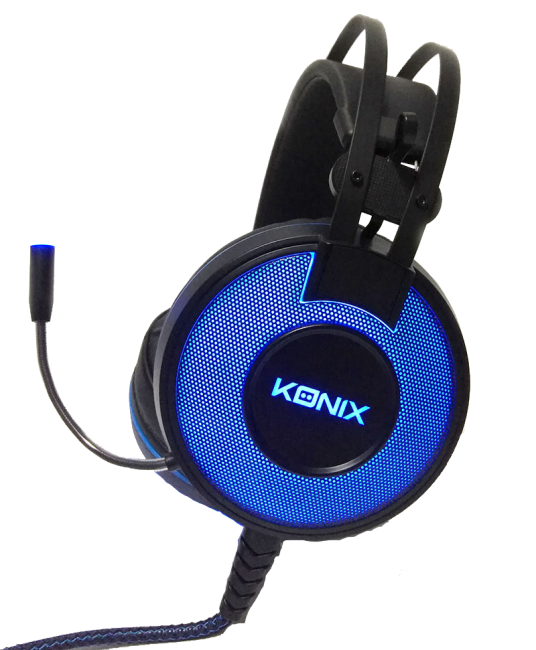 Casque PS-U700 7.1/USB gaming
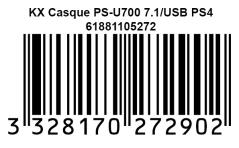 Ref Innelec :        61881105272	
Gencod :              3328170272902
Deee : 	0,08 €
Prix public généralement constaté : 39,99 €